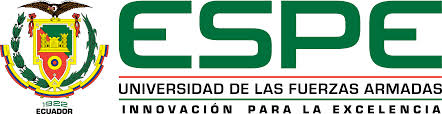 Plan para la Implementación de una Casa de Banquetes y Catering en la Escuela Héroes del Cenepa (ESPE)
Autor: Lorena Lisbeth Cevallos Vizuete
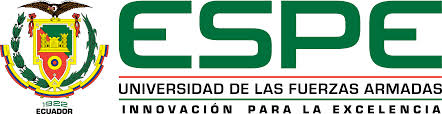 Capítulo I
Fundamentación Teórica
Reseña Histórica
Características del Servicio en Restauración
Manejo y Almacenamiento de Alimentos.
Marco Conceptual
Marco Referencial
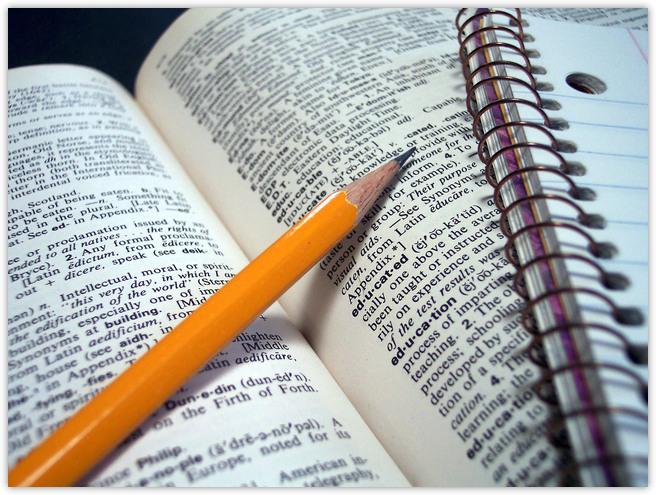 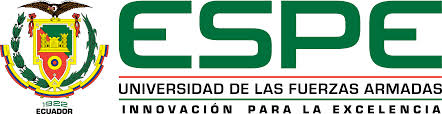 Capítulo II
Diagnóstico
Macro Entorno
Producto Interno Bruto
Inflación
Población Económicamente Activa
Principales Servicios Ofertados en Quito
Micro Entorno
Competencia
Proveedores
Clientes
Sustitutos
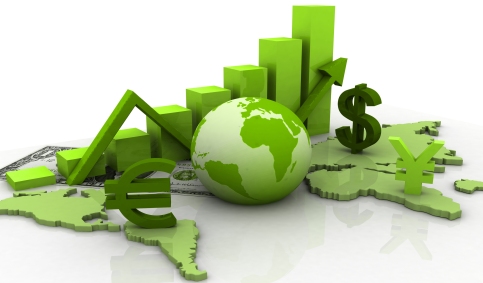 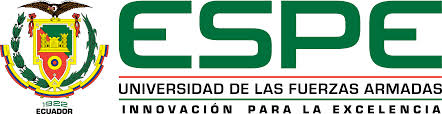 Capítulo IIIInvestigación de Mercados
Análisis Oferta y Demanda
Entrevistas (Primarias)
Encuestas (Secundarias)
Muestra
Consumidor Final
Cliente Corporativo
Perfil del Consumidor
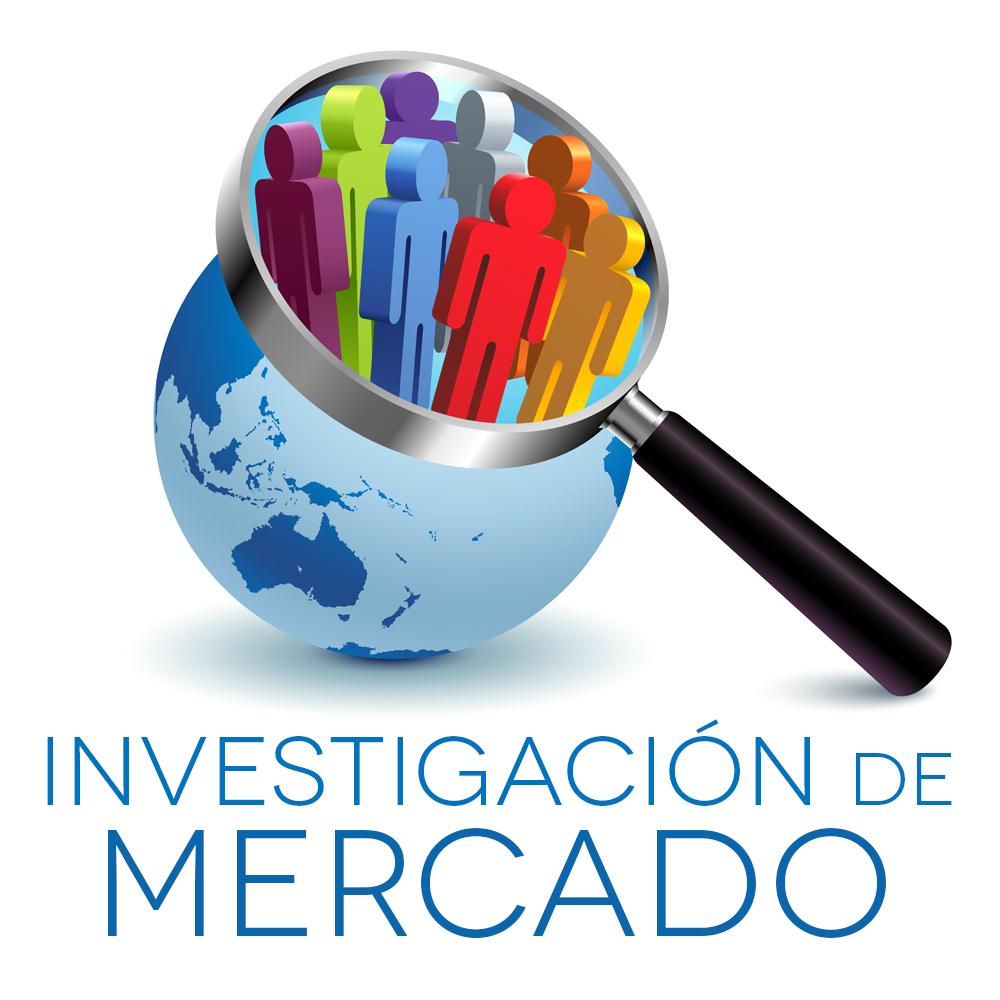 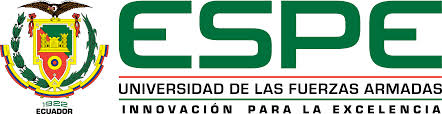 Perfil de Consumidor
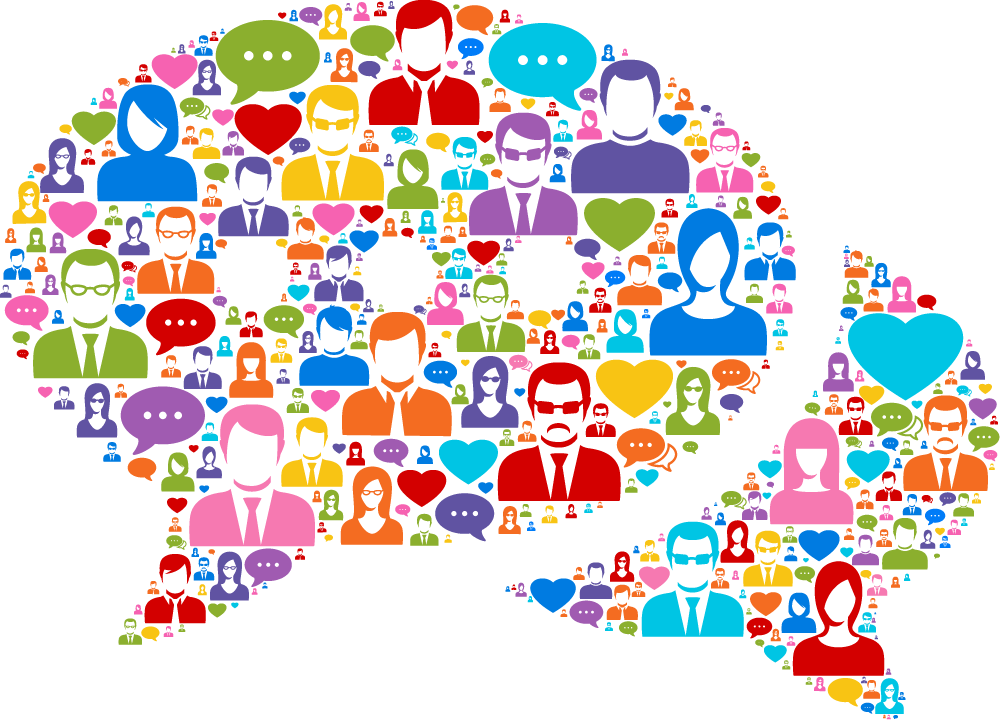 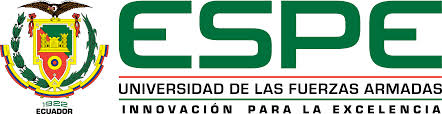 Capítulo IVPropuesta
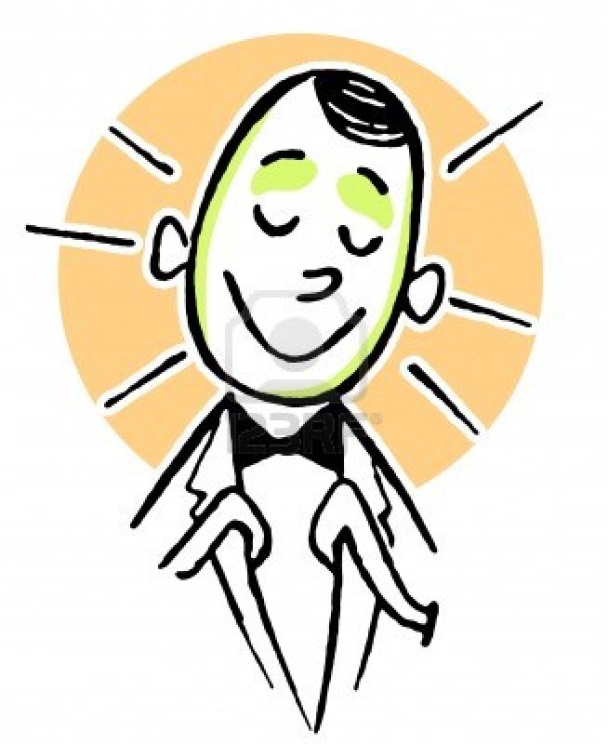 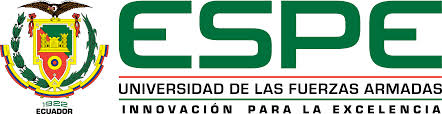 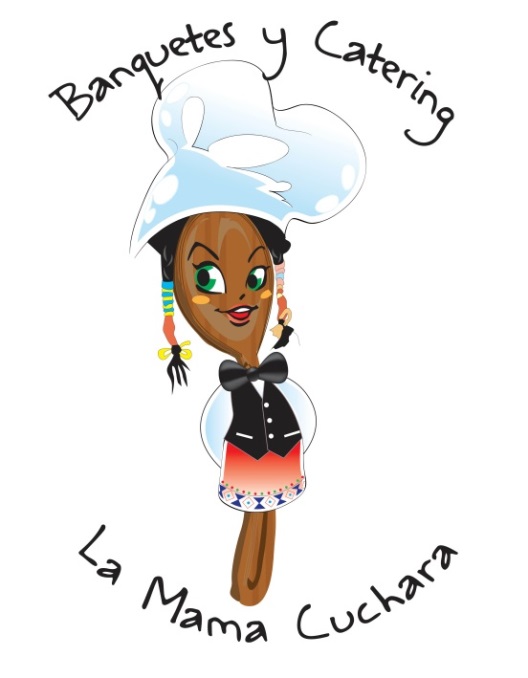 “La Leyenda del Sabor”
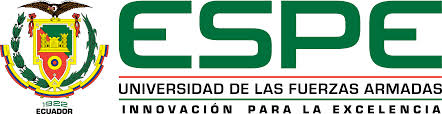 Misión
Ofertar servicios de calidad 
planificación, organización y ejecución
eventos personalizados
menús nutritivos, equilibrados y deliciosos
gastronomía ecuatoriana 
tradiciones y costumbres
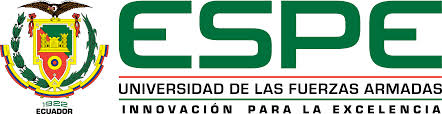 Visión
Para el 2020 
ser una de las empresas mejor posicionadas 
área de gestión de eventos y banquetes, 
centro histórico como a nivel nacional.
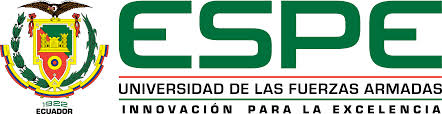 Valores
Puntualidad
Honestidad
Respeto
Salubridad
Seguridad
El Producto
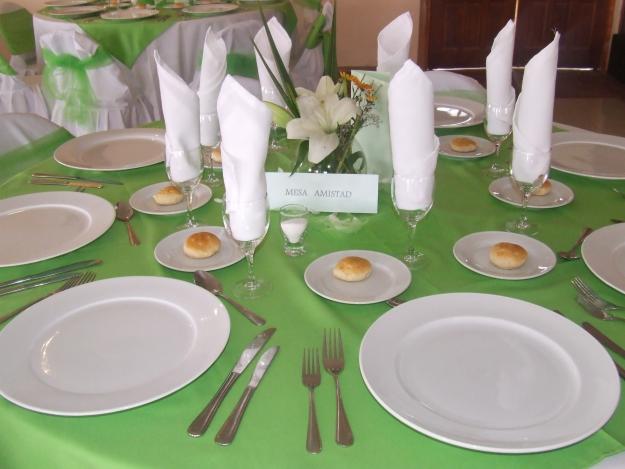 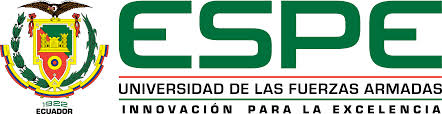 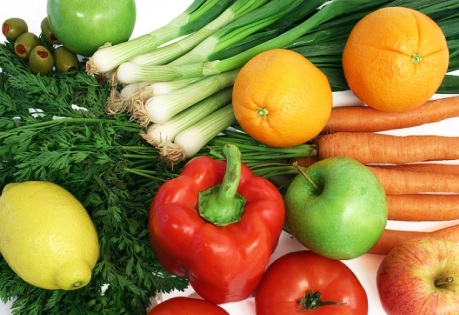 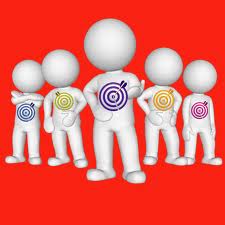 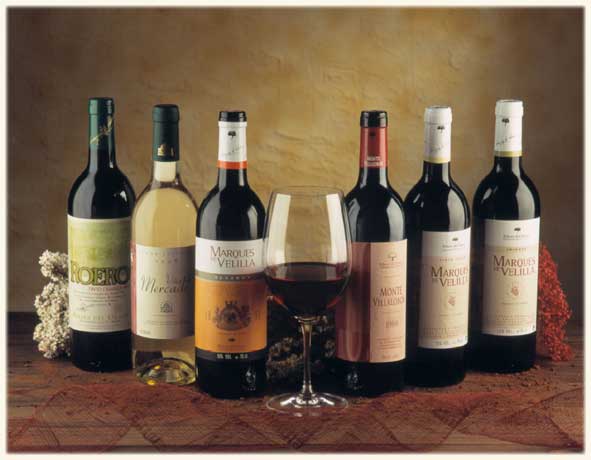 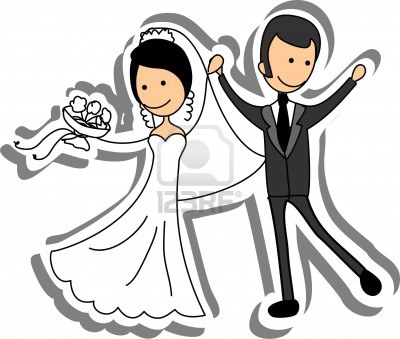 El producto
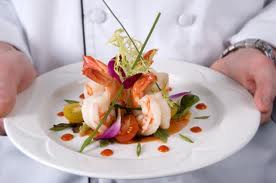 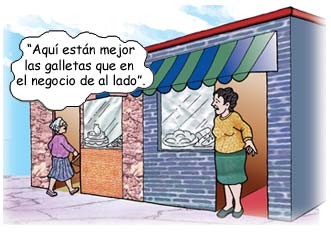 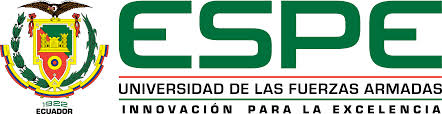 Tipos de Servicios
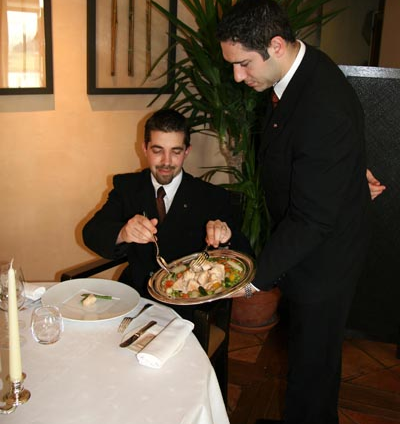 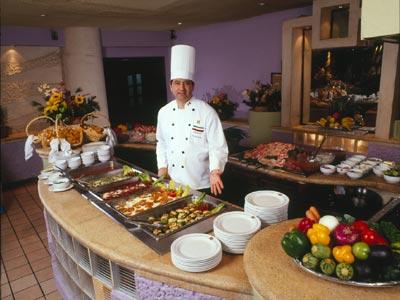 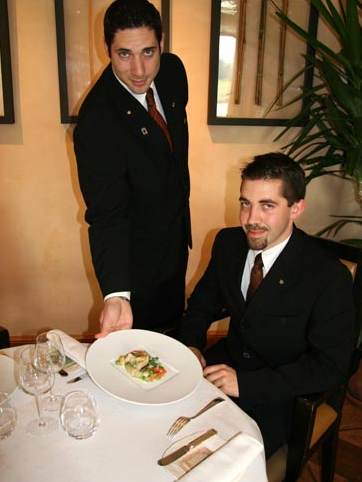 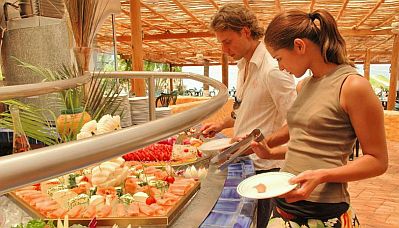 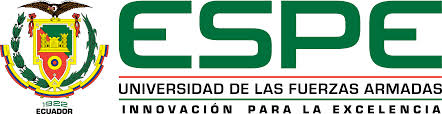 Complementos
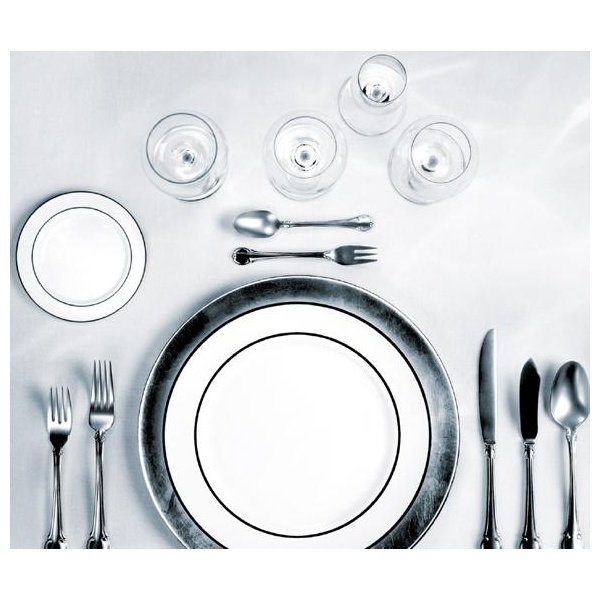 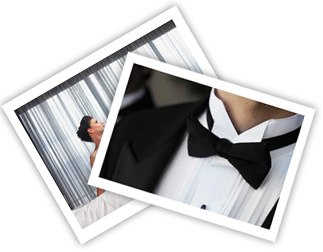 Antes
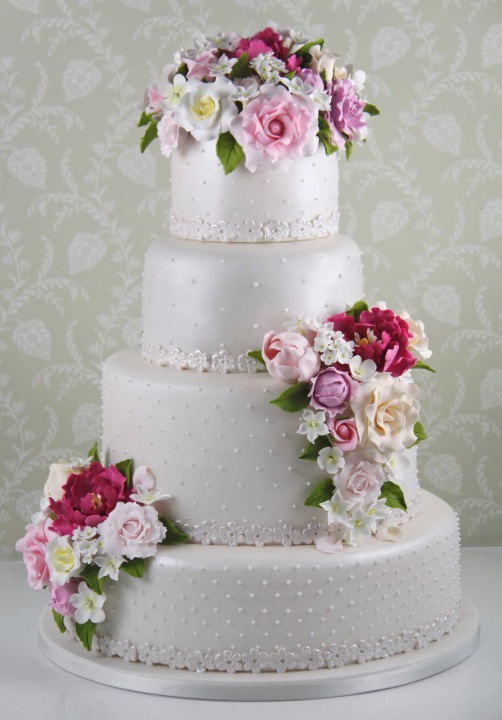 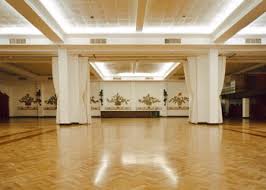 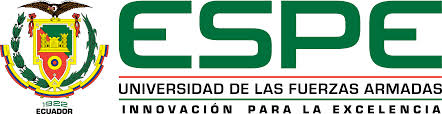 Complementos
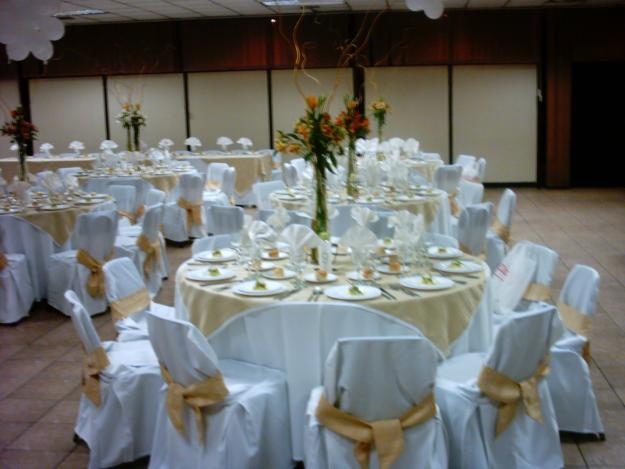 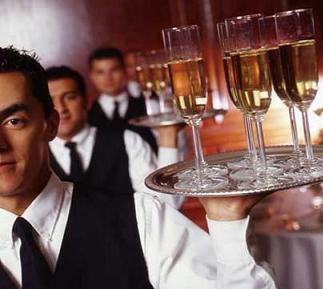 Durante
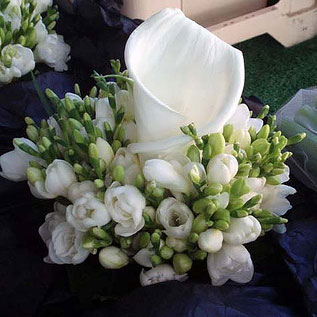 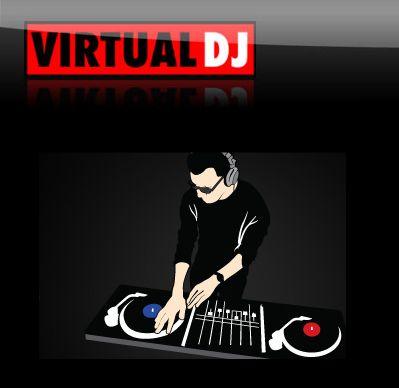 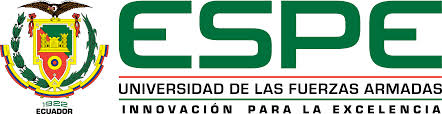 Complementos
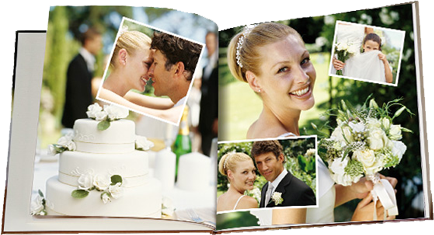 Después
Infraestructura e Instalaciones
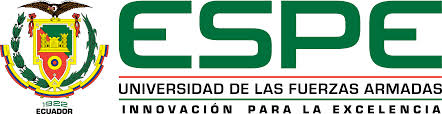 Ubicación
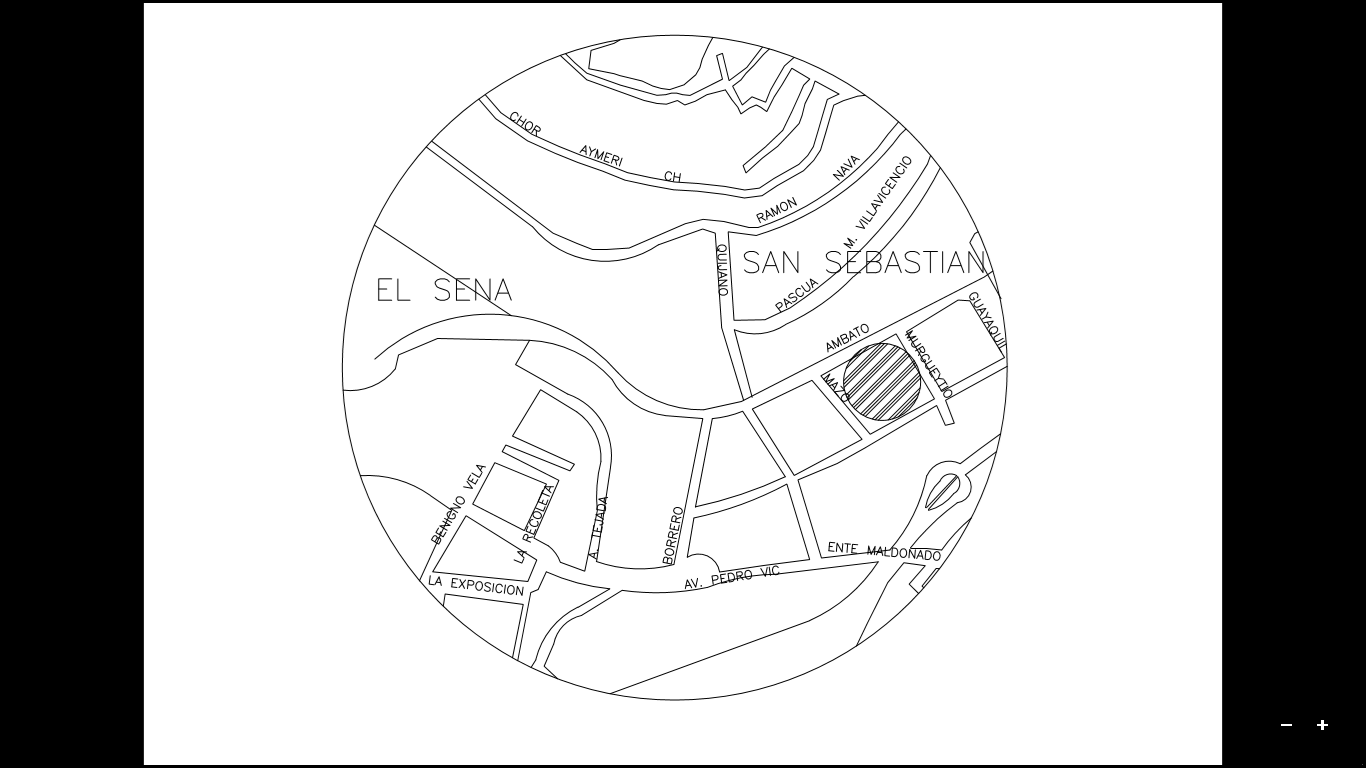 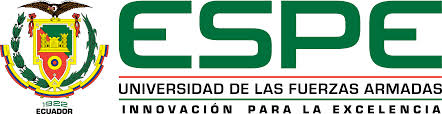 Infraestructura e Instalaciones
Planta Alta
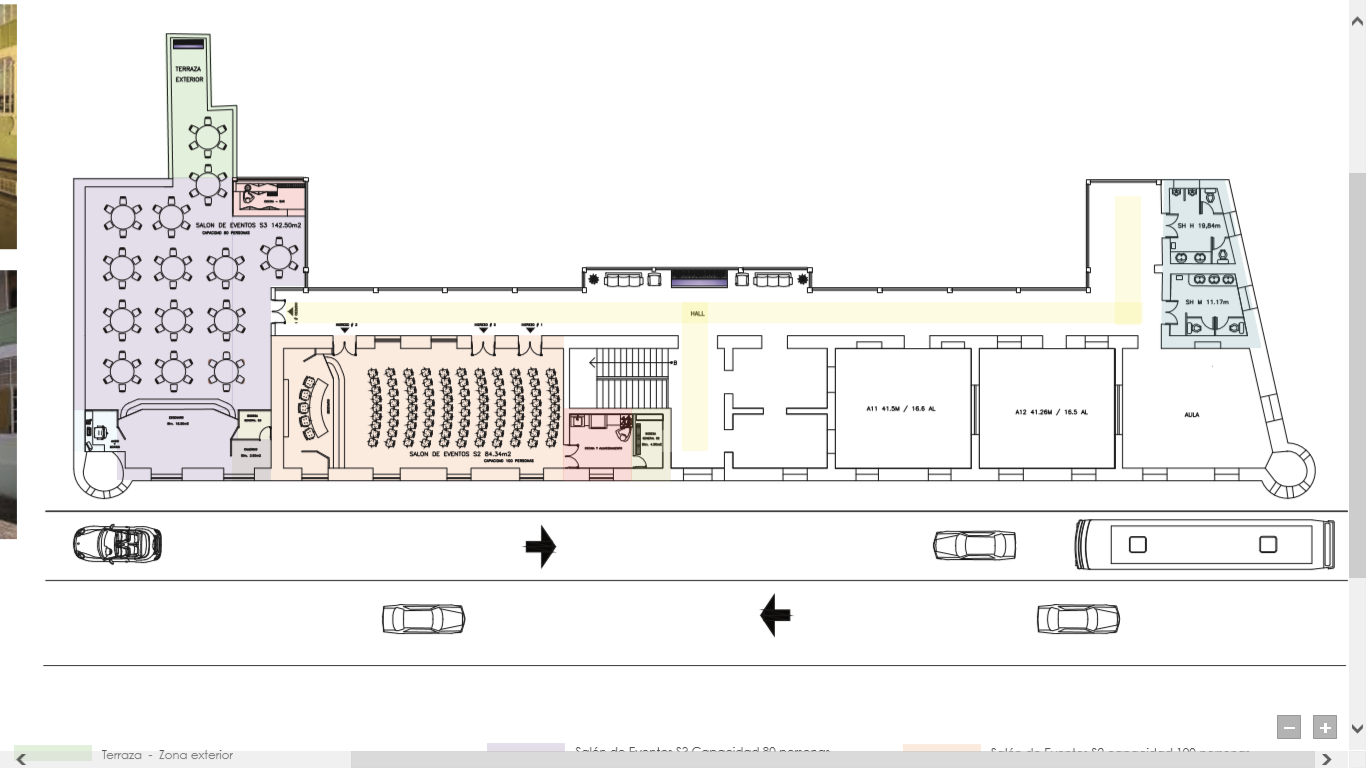 Planta Baja
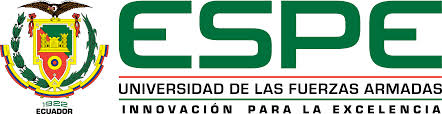 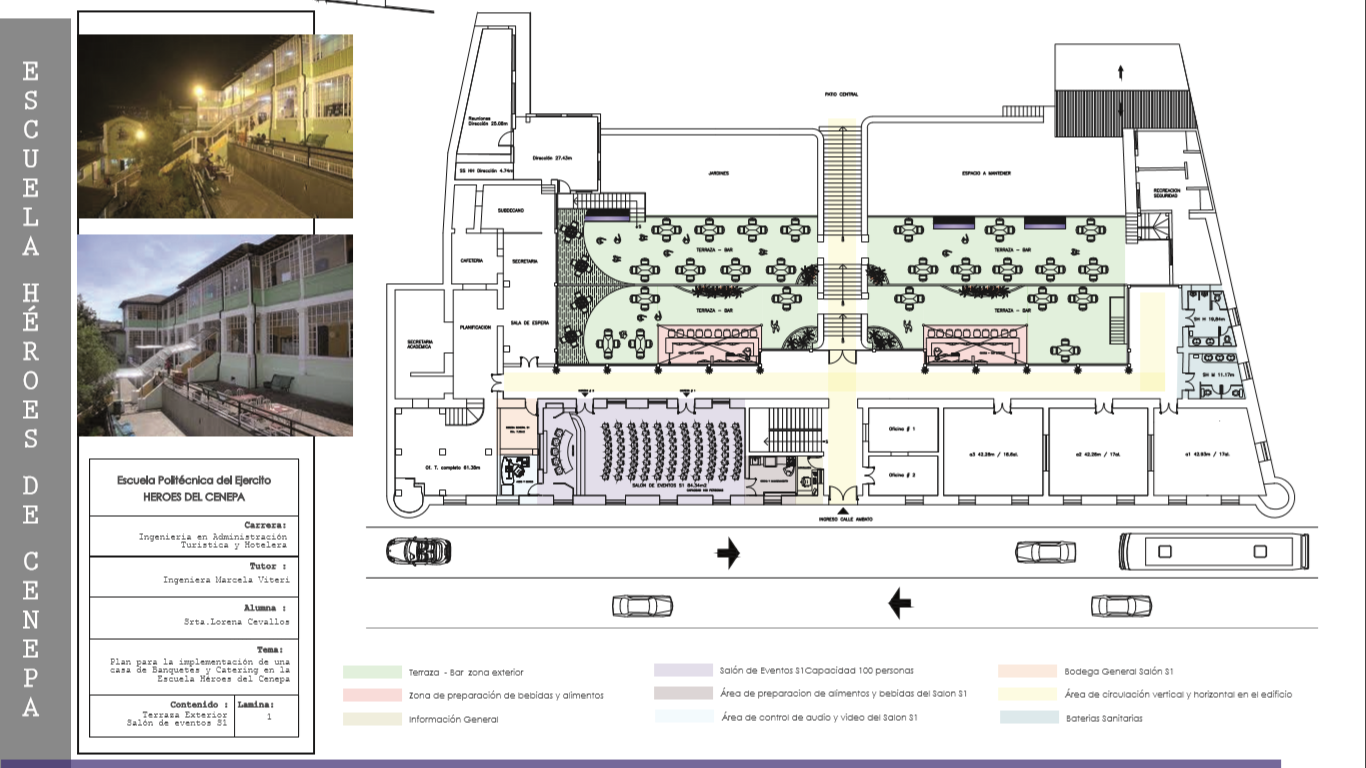 Espacios Complementarios
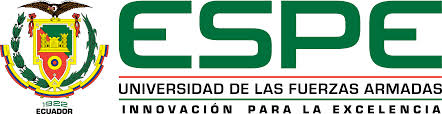 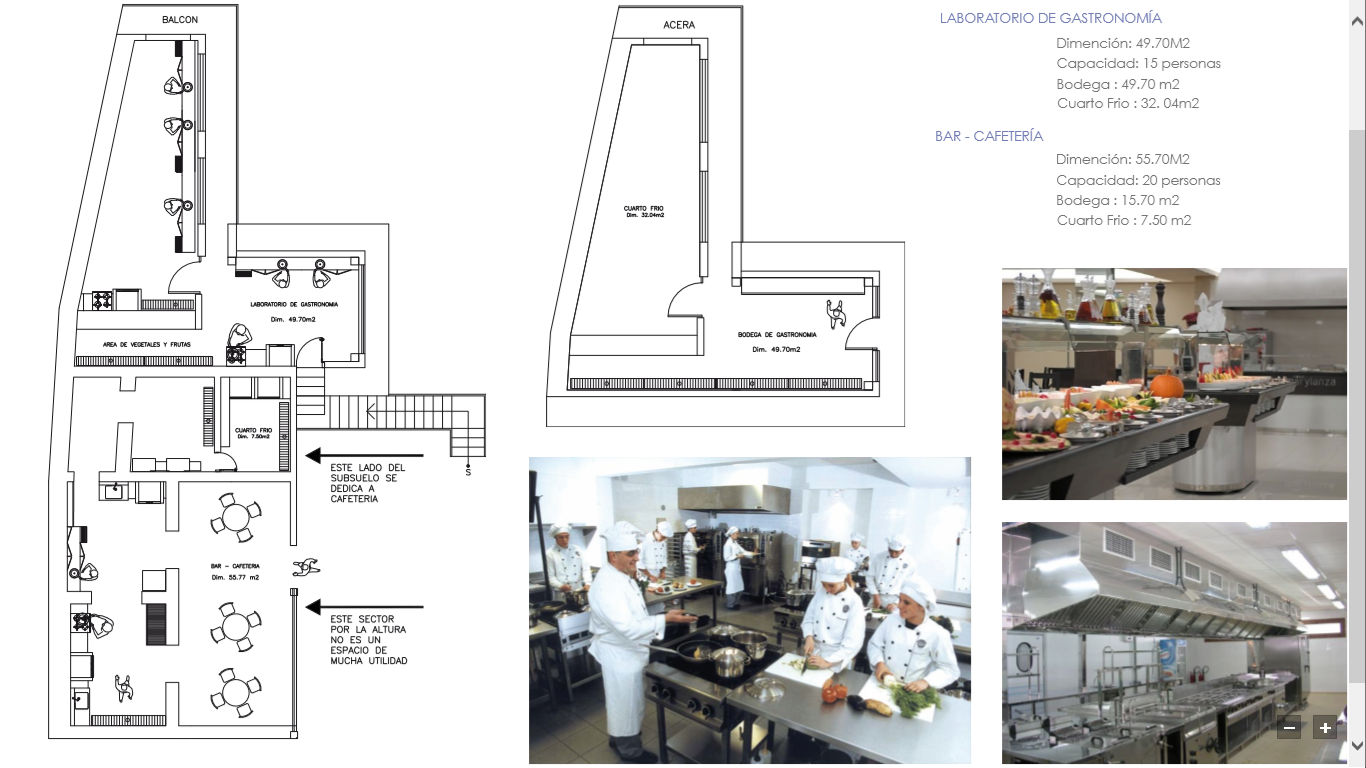 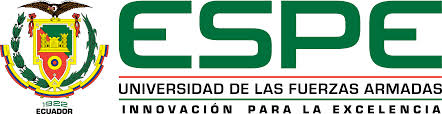 Organigrama
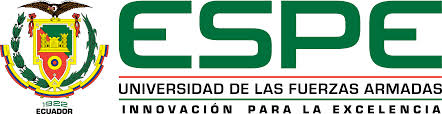 Perfil de Funciones
IDENTIFICACIÓN DEL CARGO
OBJETIVO
NIVEL DE FORMACIÓN PROFESIONAL
EXPERIENCIA REQUERIDA
HABILIDADES
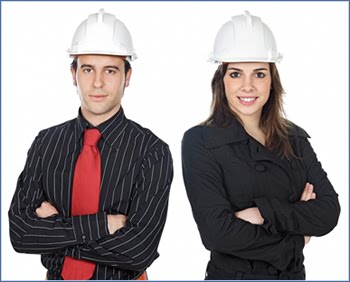 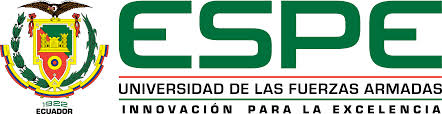 Menú
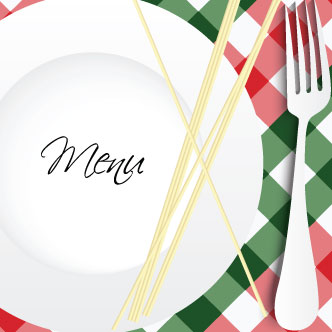 Valor Nutricional
Variedad
Cantidades y Porciones
Receta Estándar
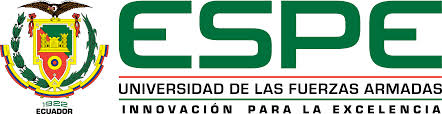 Cantidades y Porciones
Entrada

Plato Fuerte


Sorbete

 
Postre
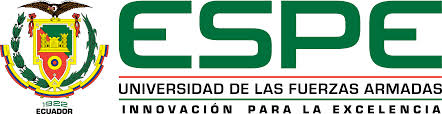 Receta Estándar
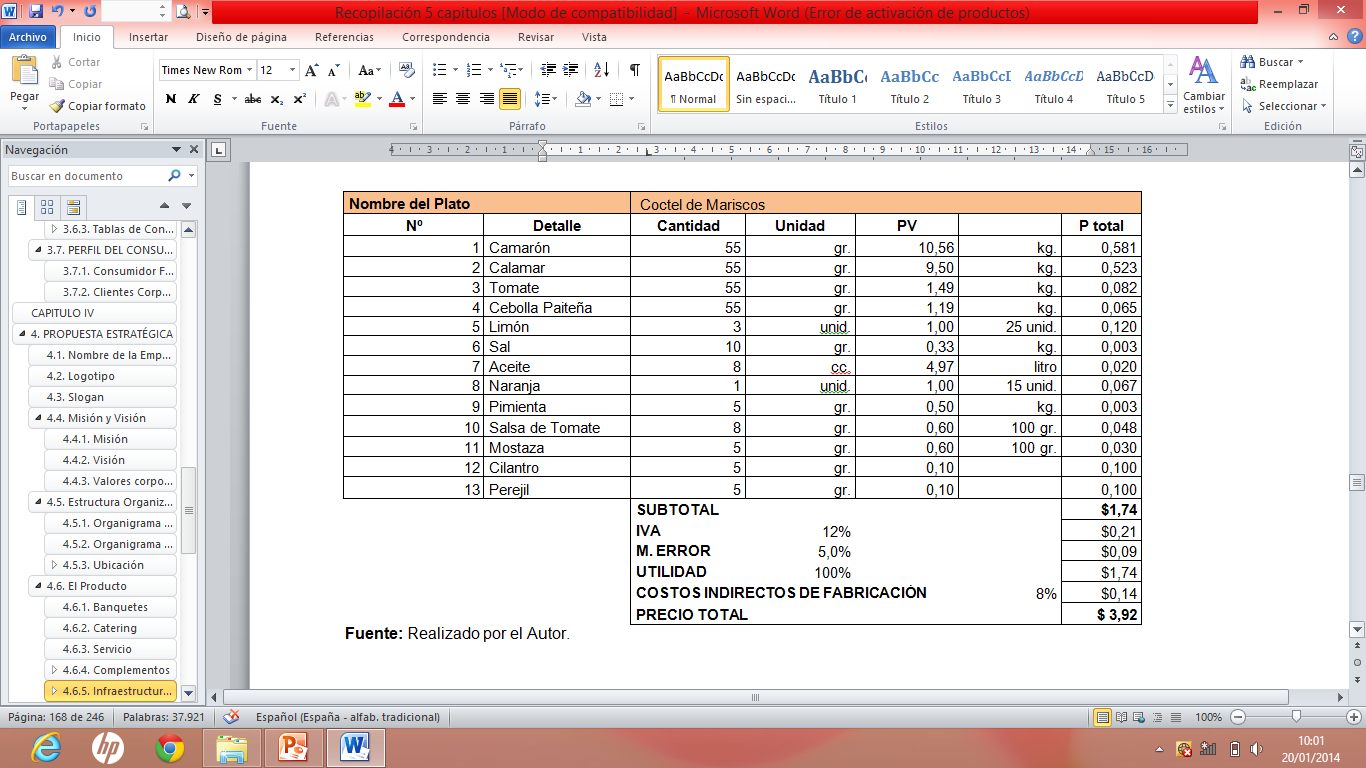 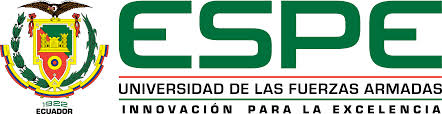 Estrategias de Promoción y Publicidad
Promoción
En cenas navideñas y fin de año un 25% de descuento.
Paquete de todo incluido, es decir menú, decoración, mobiliario, personal y recorrido turístico.
Parqueadero cercano a los salones.
Si el evento es para 80 personas o más. Tres personas reciben el servicio gratis.
En catering si nos recomiendan con tres empresas, en el menú incluye una sugerencia más de ensalada y bebidas.
Paquete especial para novios.
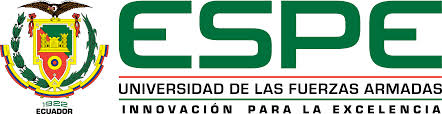 Estrategias de Promoción y Publicidad
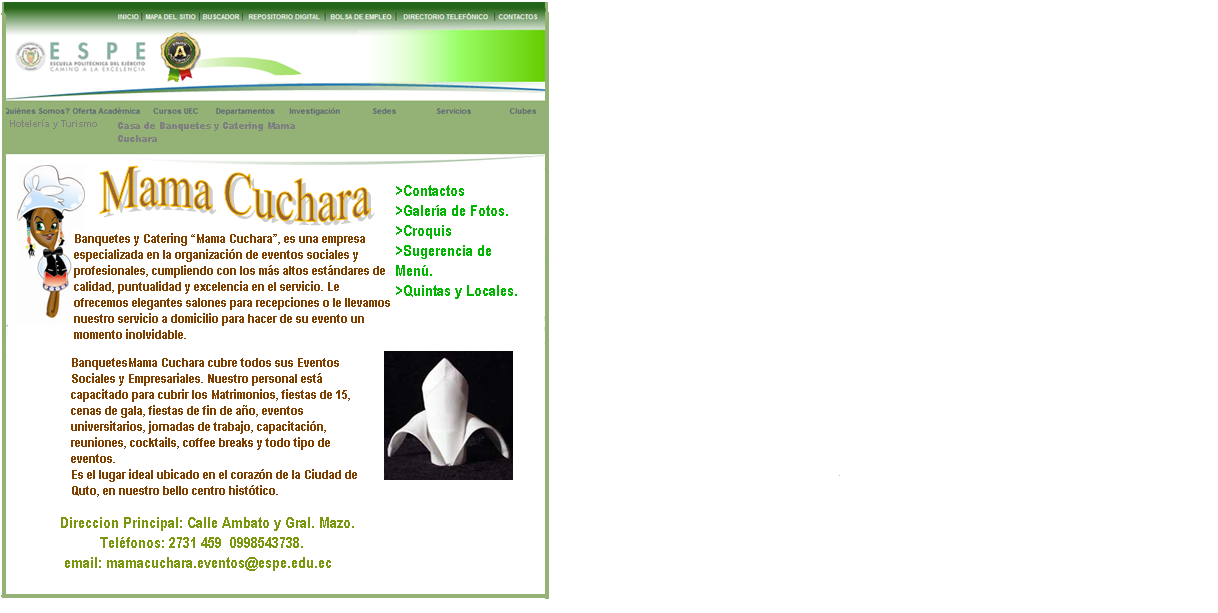 Publicidad
Página Web
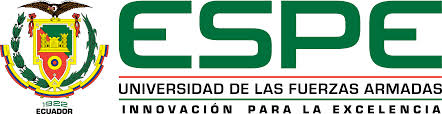 Estrategias de Promoción y Publicidad
Publicidad
Trípticos
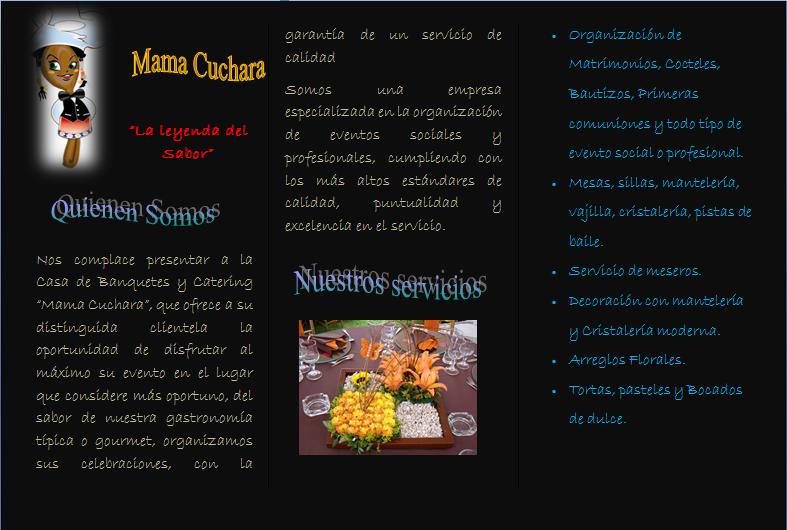 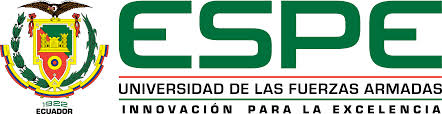 Estrategias de Promoción y Publicidad
Publicidad
Trípticos
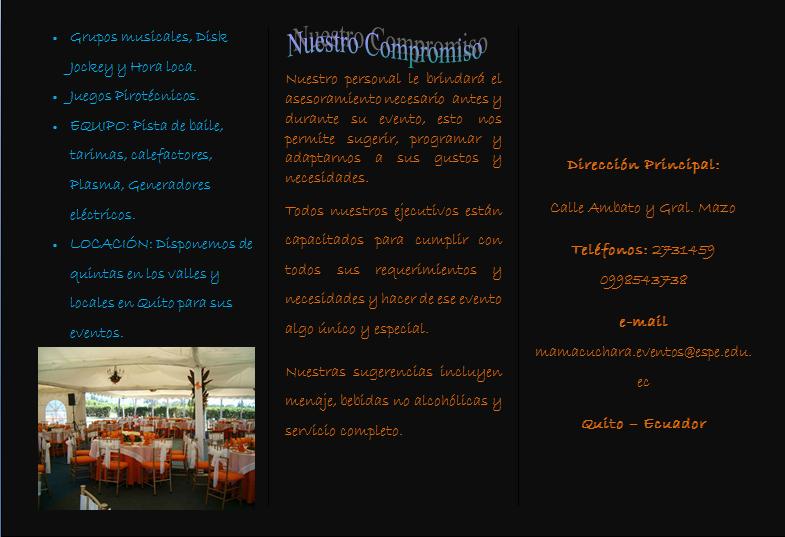 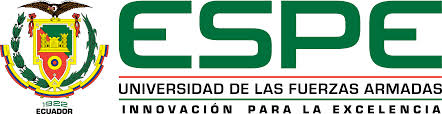 Estrategias de Promoción y Publicidad
Publicidad
Tarjetas de Presentación
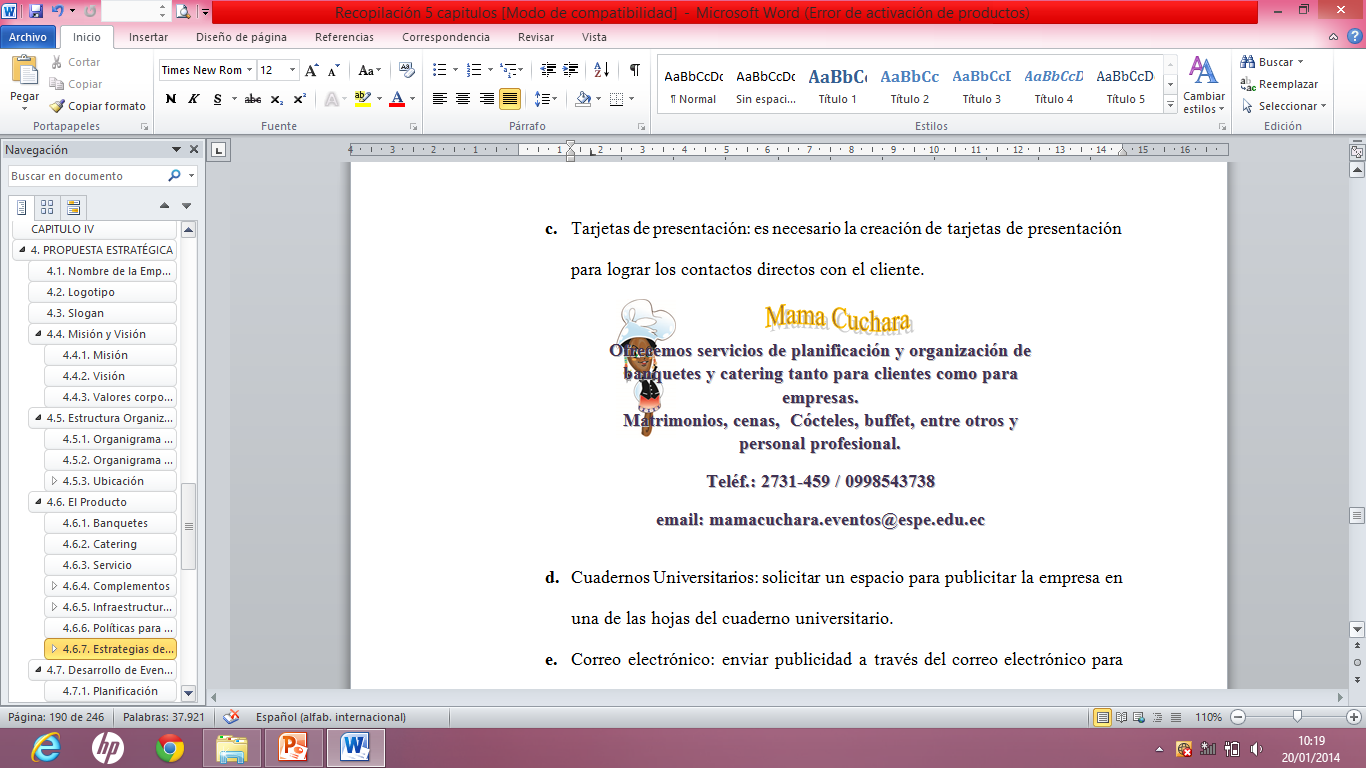 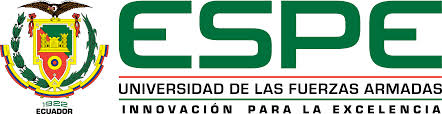 Modelo de Evento
Planificación
Ejecución
Evaluación
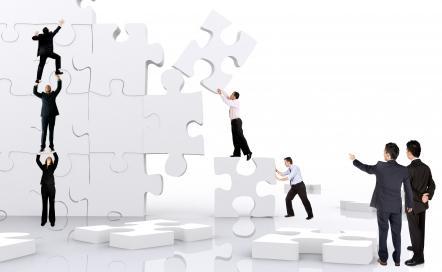 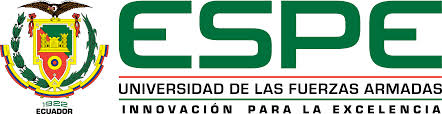 Plan de Contingencia
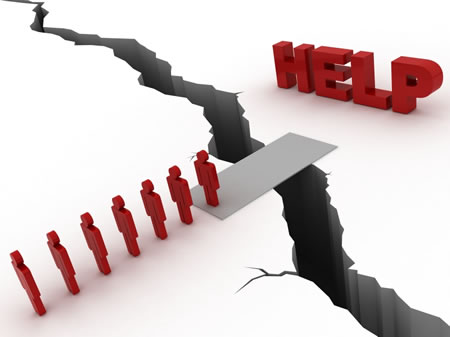 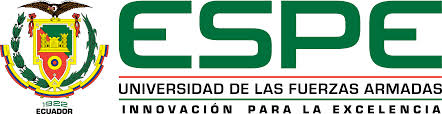 Capítulo V
Estudio Financiero
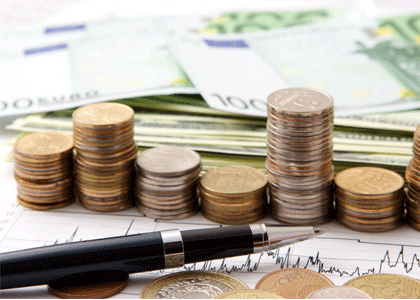 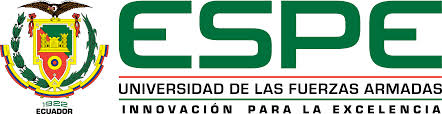 Estudio Financiero
Inversión Inicial
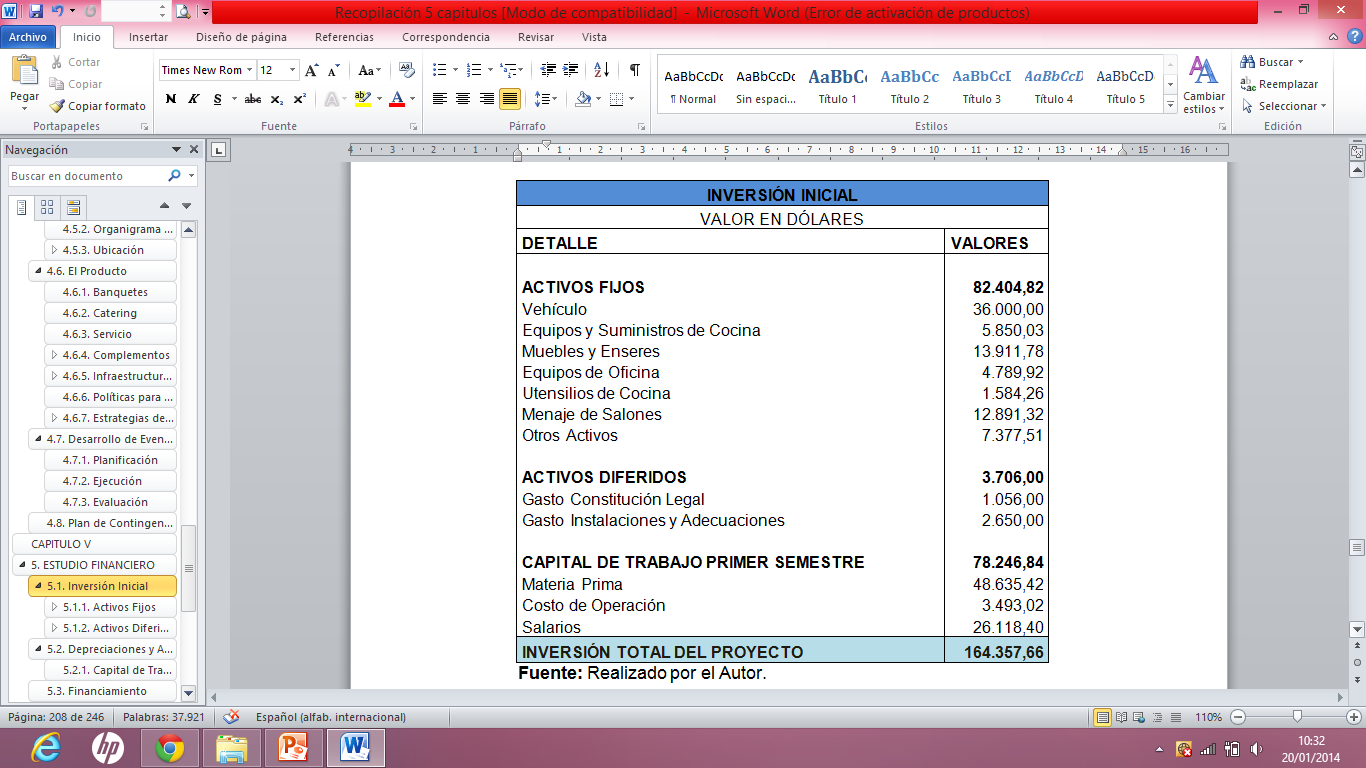 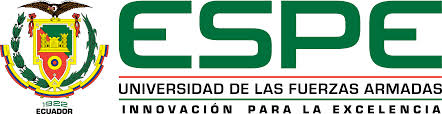 Depreciaciones y Amortizaciones
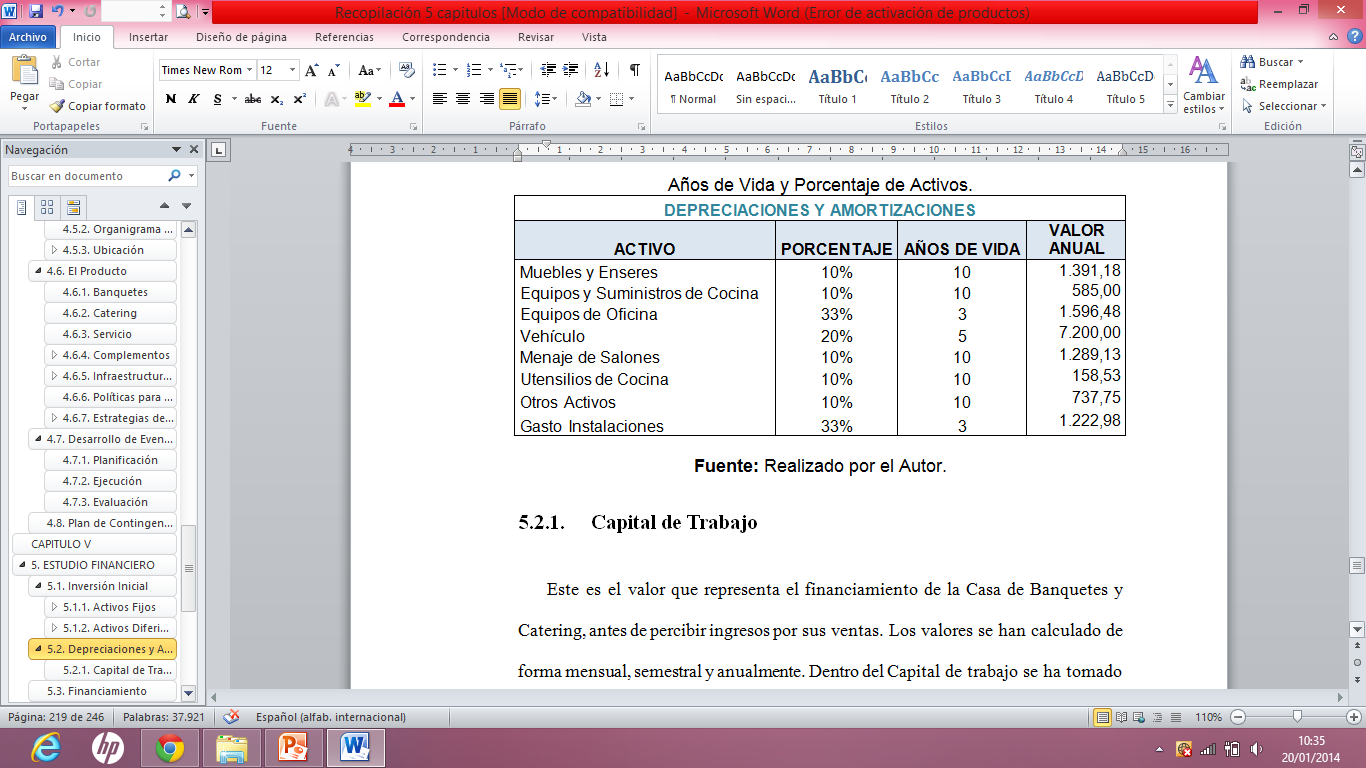 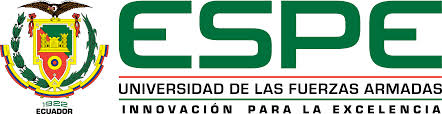 Financiamiento
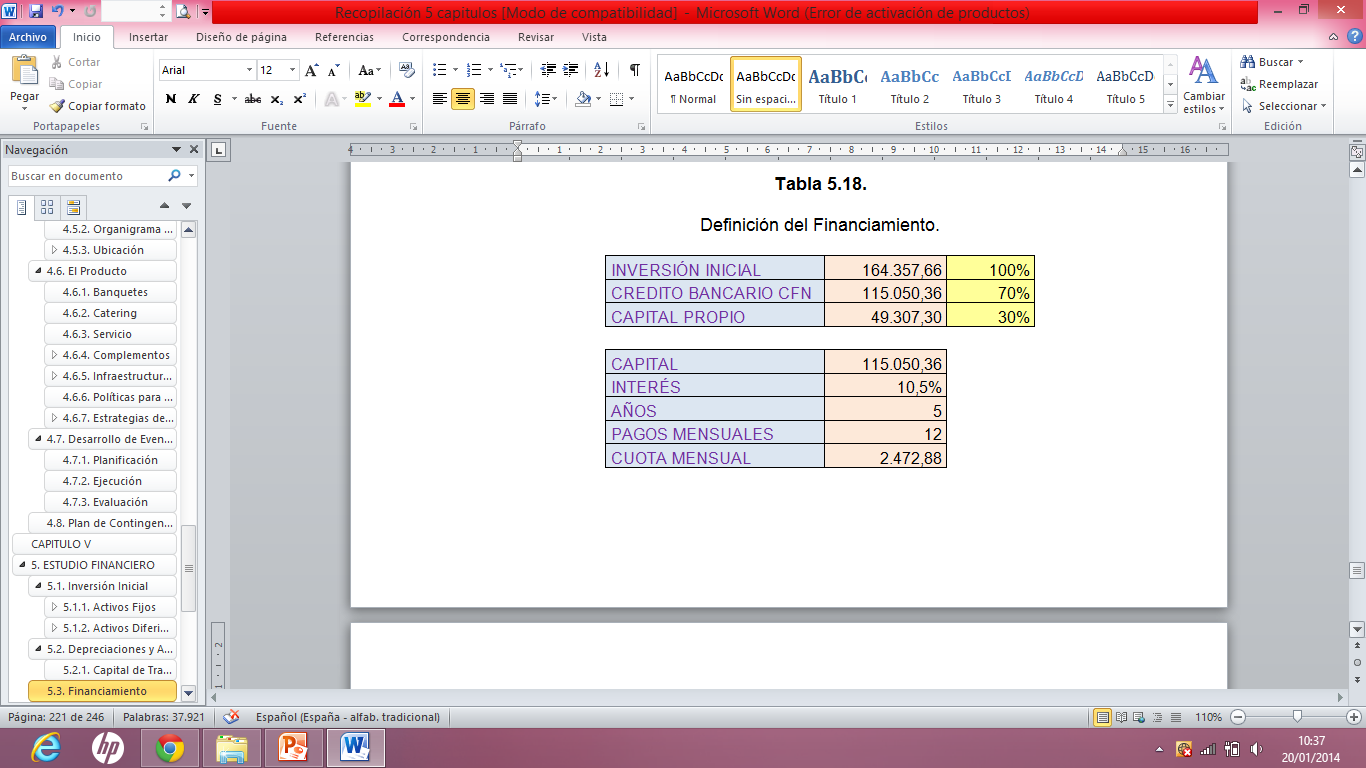 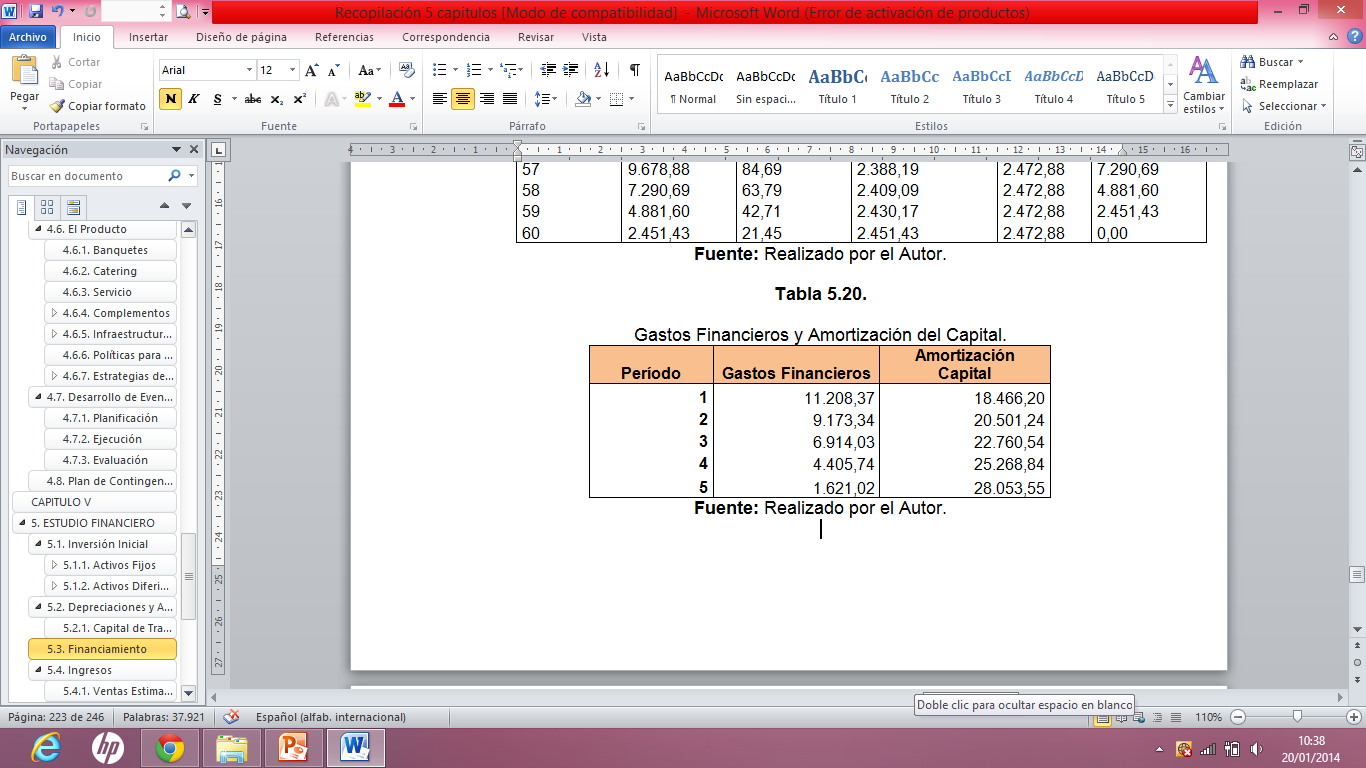 Ingresos
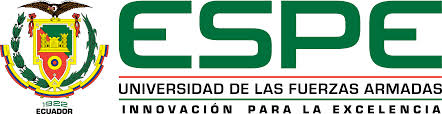 Ventas Estimadas

Precio de Venta al Público

Cantidad Vendida
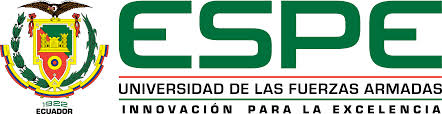 Ingresos
Otros Ingresos
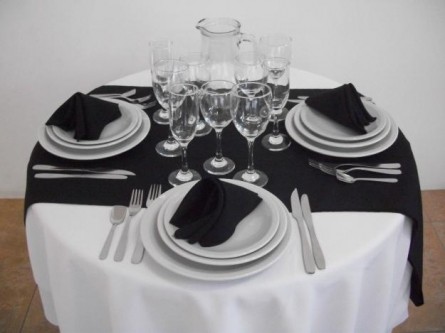 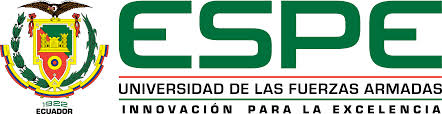 Costo de Producción
Materia Prima
Mano de Obra
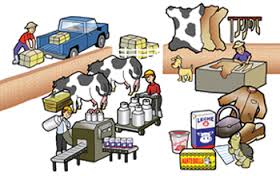 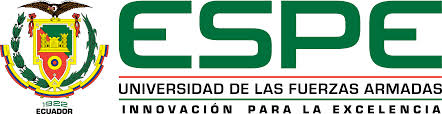 Gastos
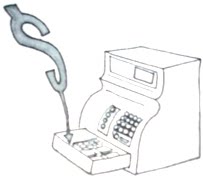 Sueldos Administrativos
Servicios Básicos
Gasto Reparación y Mantenimiento
Publicidad
 Suministros de Oficina
Insumos
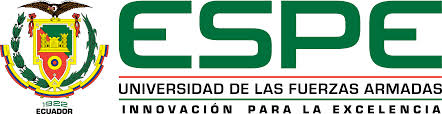 Estado de Resultados
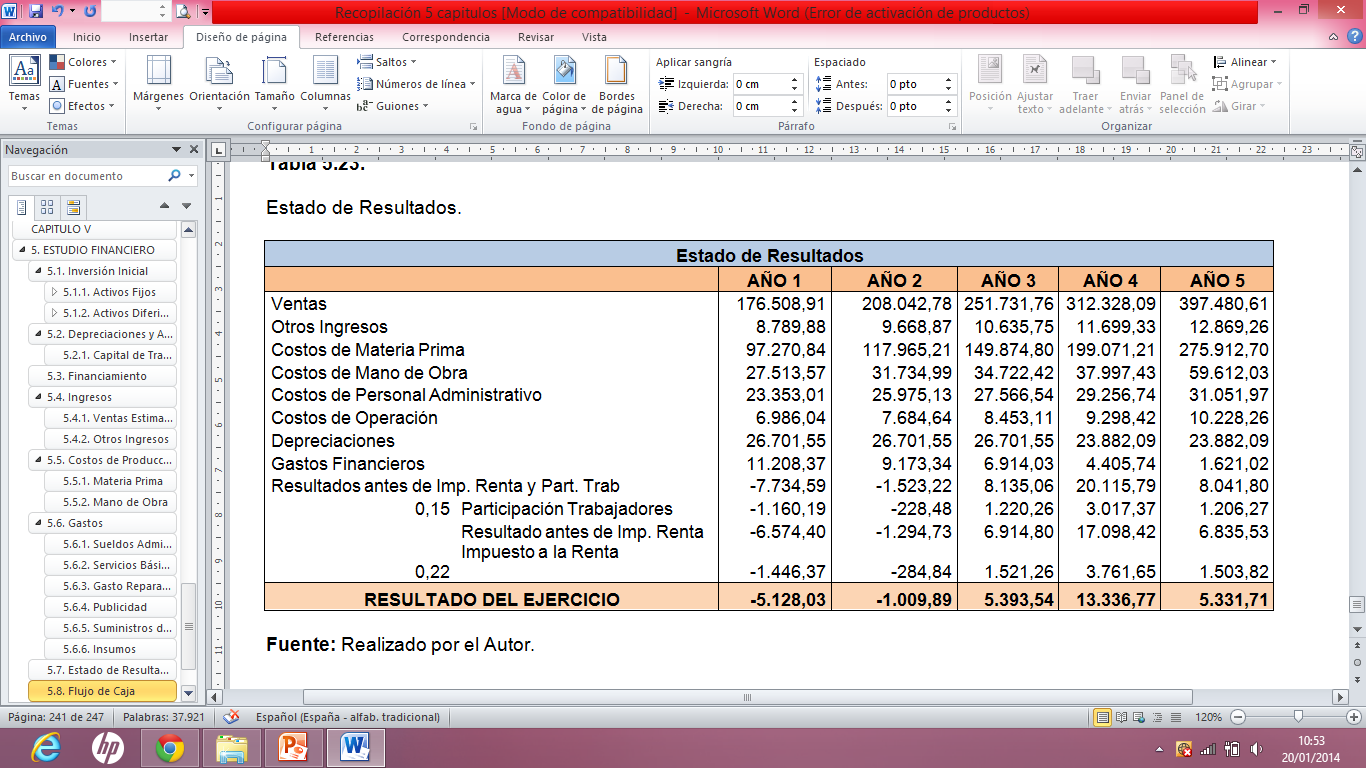 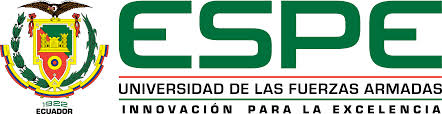 Flujo de Caja
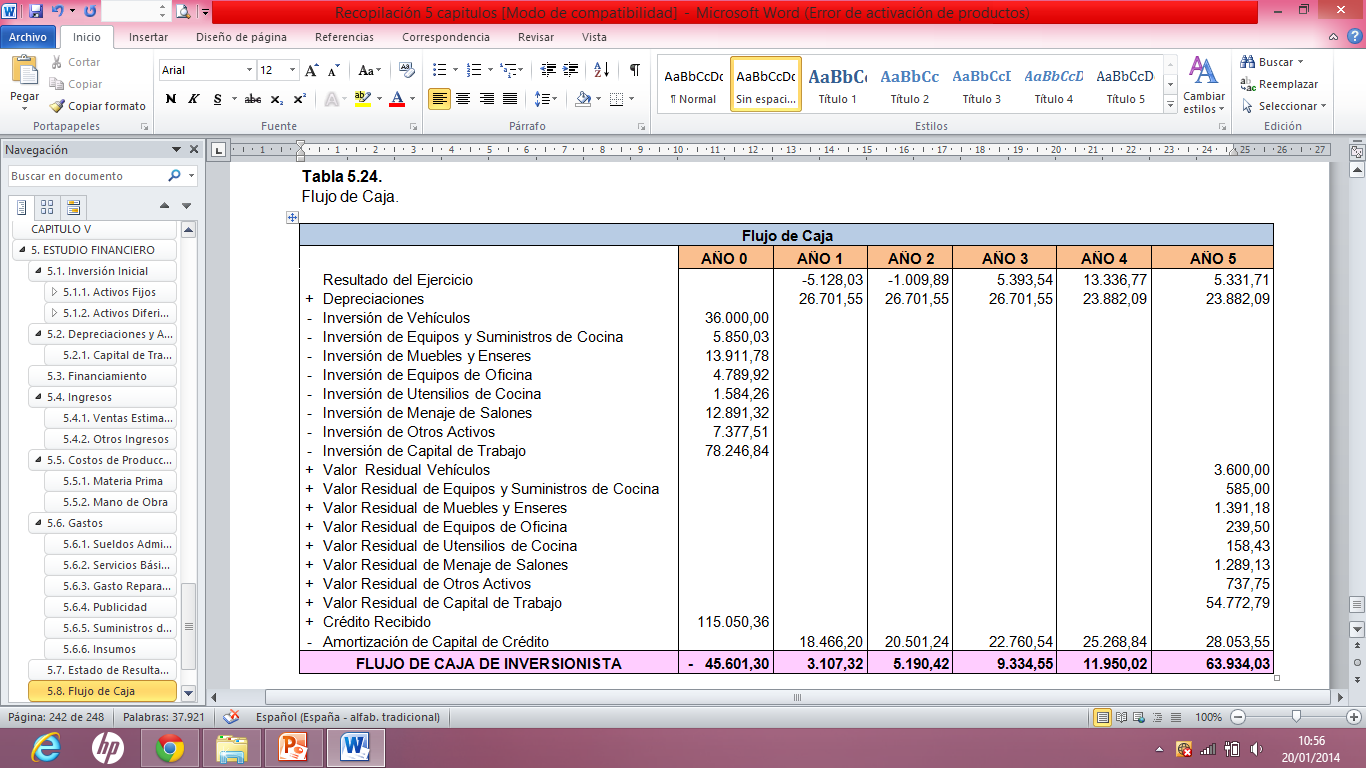 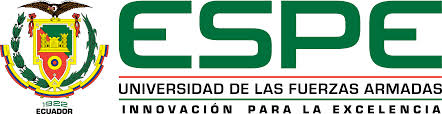 Evaluación Financiera
Valor Actual Neto
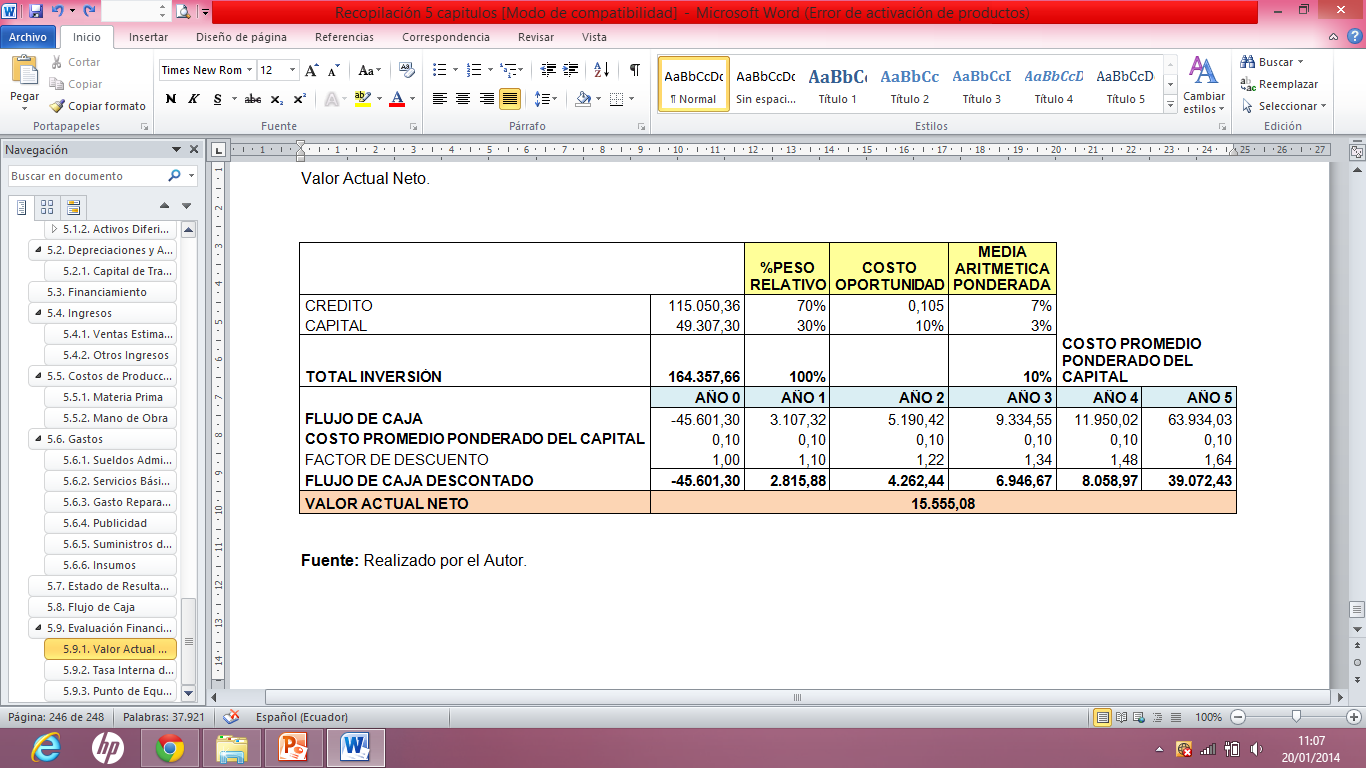 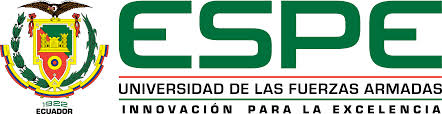 Evaluación Financiera
Tasa Interna de Retorno
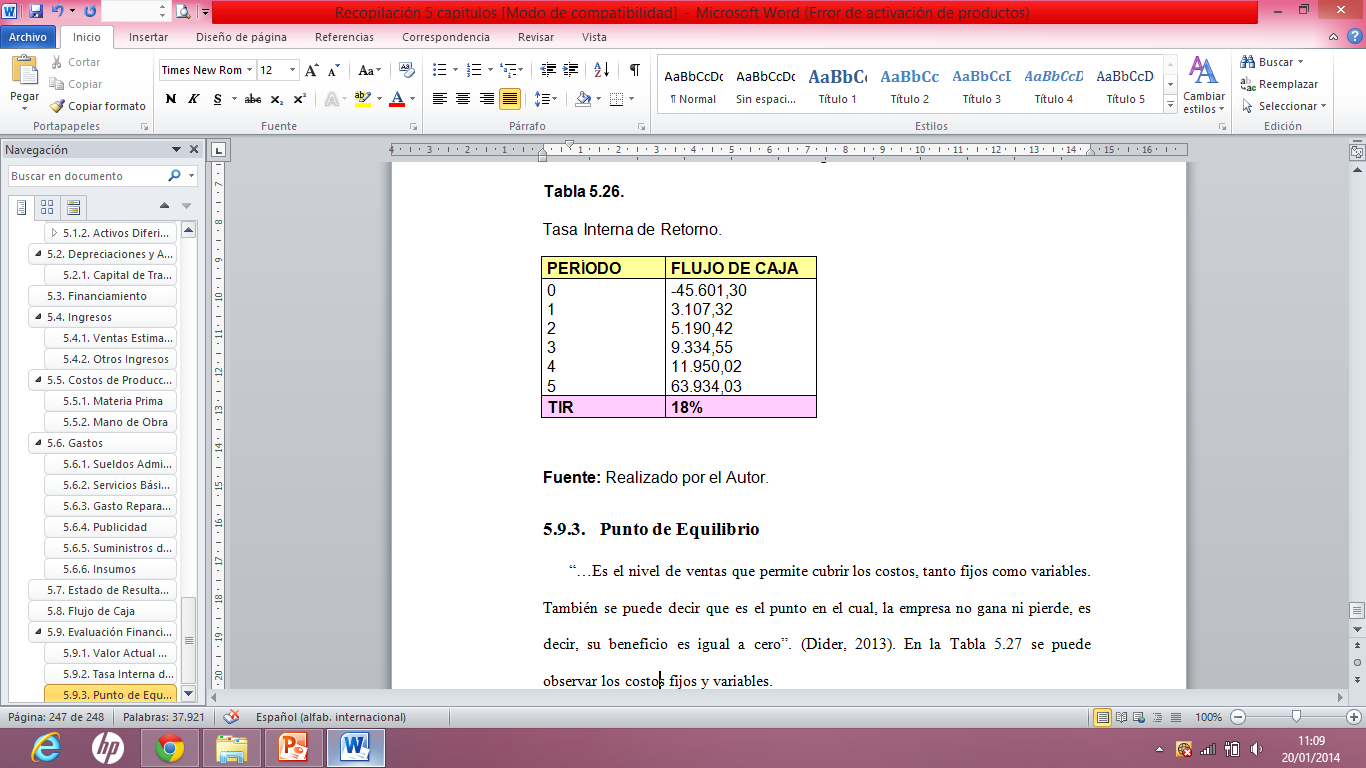 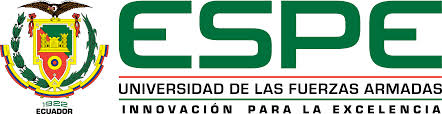 Evaluación Financiera
Punto de Equilibrio
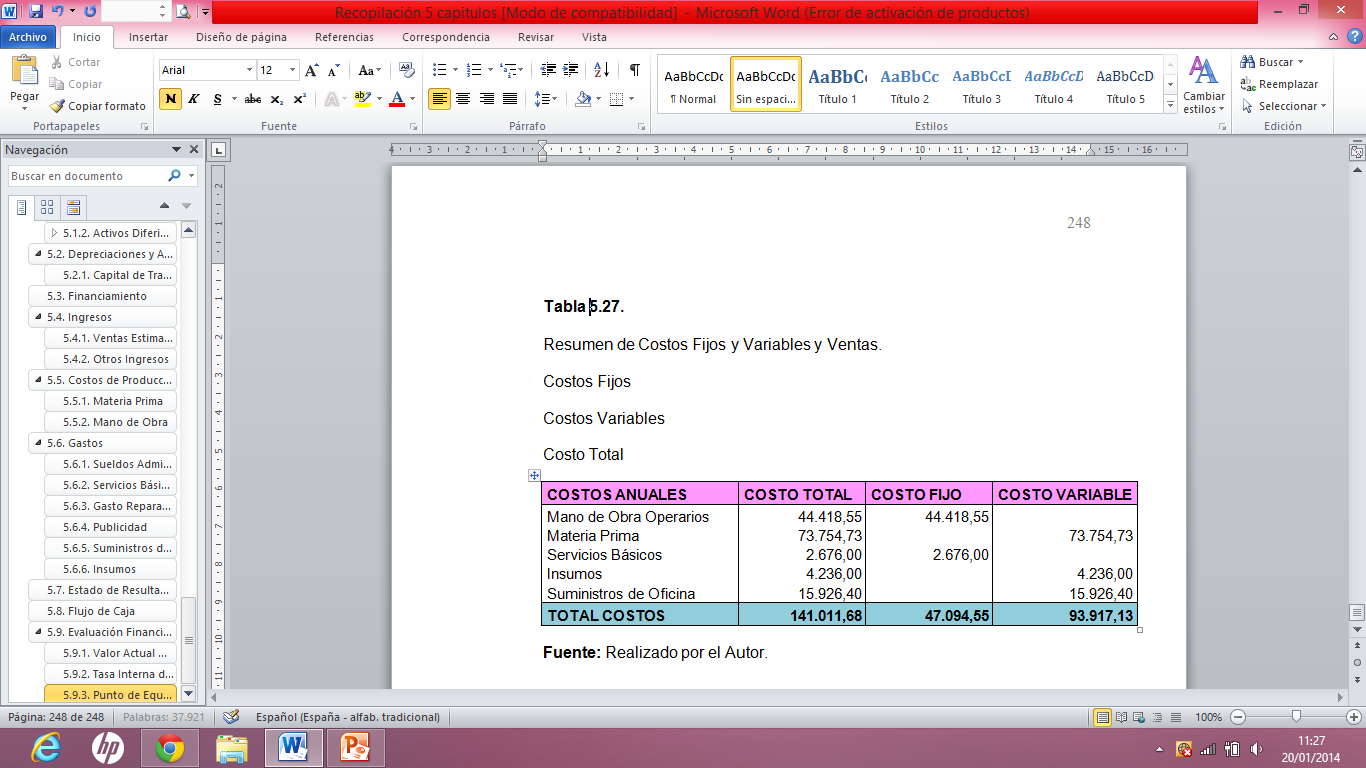 CF: Costos Fijos = 47.094,55    CV: Costos Variables = 93.917,13 
V: Ventas = 176.508,91
PE: Punto de Equilibrio = 100.646,91.